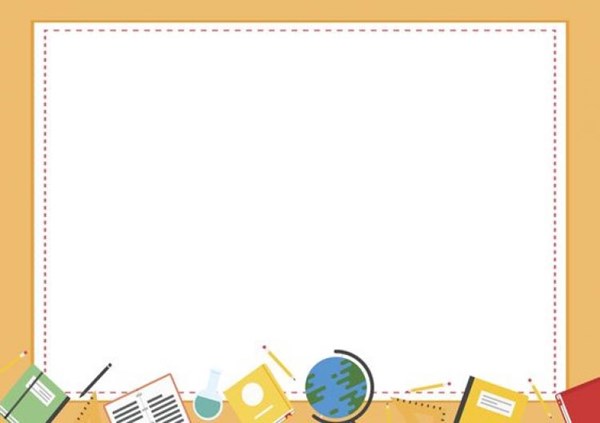 ỦY BAN NHÂN DÂN QUẬN GÒ VẤP

LUYỆN TỪ VÀ CÂU – KHỐI 4
TUẦN 2
Mở rộng vốn từ
Nhân hậu – Đoàn kết
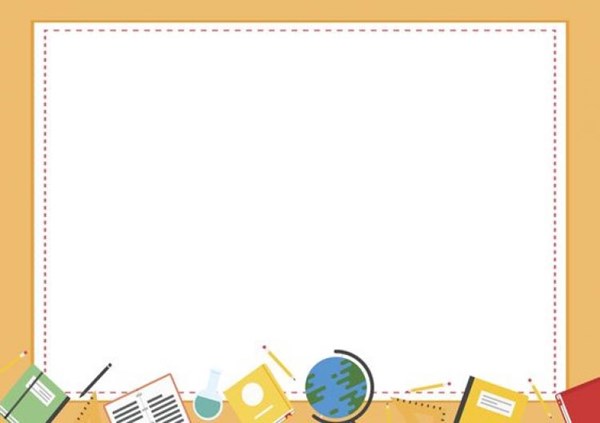 Luyện từ và câu
Mở rộng vốn từ
Nhân hậu – Đoàn kết.
Có lòng thương người, luôn mang những thứ tốt đẹp cho người khác.
Kết lại thành một khối thống nhất, cùng hoạt động vì lợi ích chung.
Bài 1: Tìm các từ ngữ:
M: lòng thương người
M: độc ác
M: cưu mang
M: ức hiếp
Bài 1: Tìm các từ ngữ: ngữ:
lòng nhân ái, vị tha, tình thân ái, yêu quí, xót thương, tha thứ, độ lượng, bao dung, thông cảm, đồng cảm,…
hung ác, nanh ác, tàn ác, tàn bạo, cay độc, ác nghiệt, hung dữ, dữ tợn,….
cứu giúp, cứu trợ, ủng hộ, bênh vực, bảo vệ, che chở, che đỡ, nâng đỡ,…
ăn hiếp, hà hiếp, bắt nạt, hành hạ, đánh đập,…
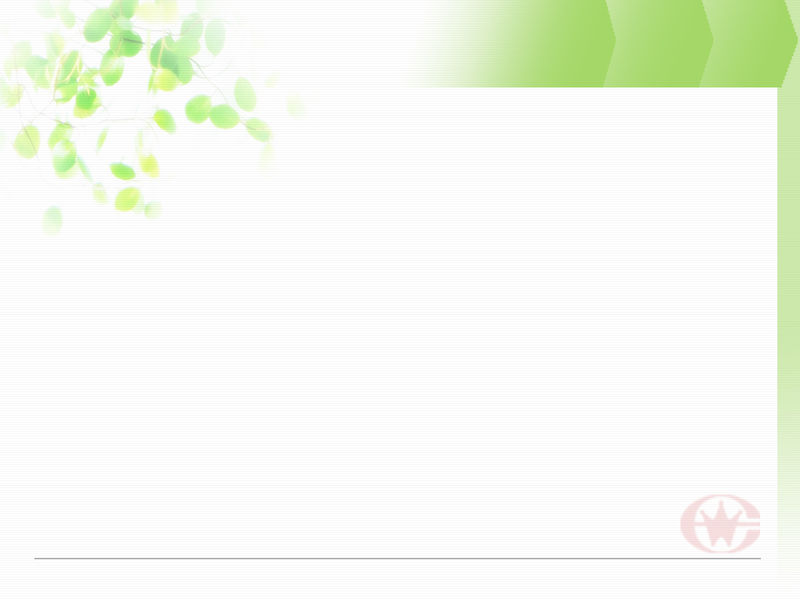  Bài 2: Cho các từ sau: nhân dân, nhân hậu, nhân ái, công nhân, nhân loại, nhân đức, nhân từ, nhân tài. Hãy cho biết:
a. Trong những từ nào, tiếng nhân có nghĩa là “người”?
b. Trong những từ nào, tiếng nhân có nghĩa là “lòng thương người”?
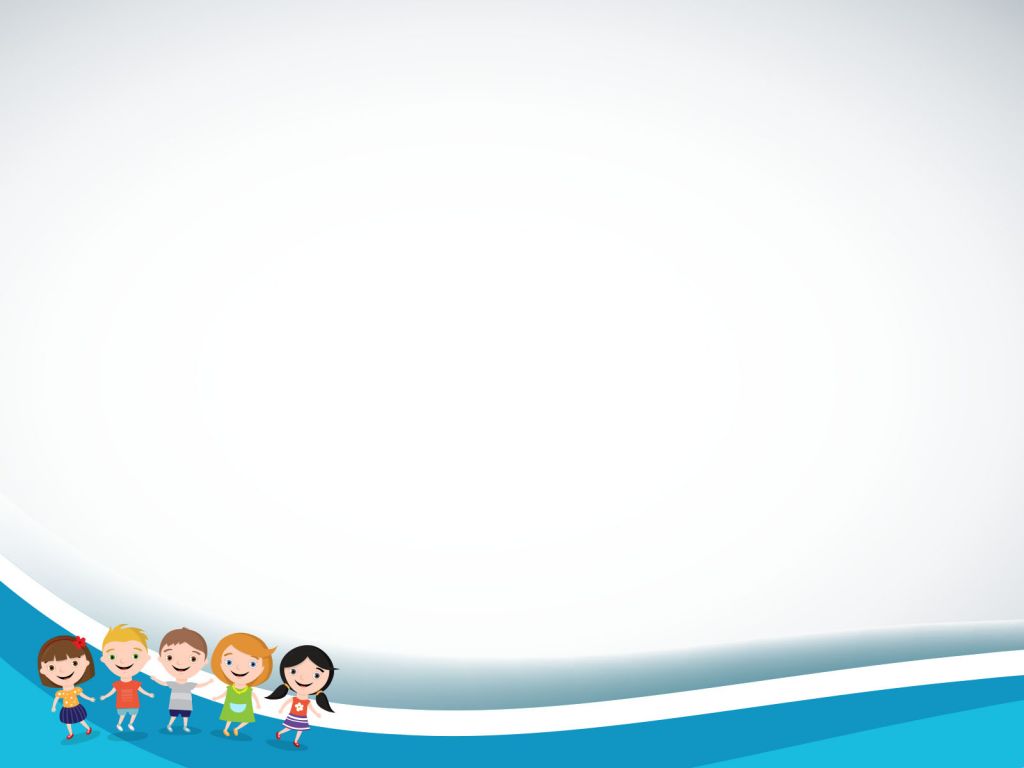 Giải nghĩa từ
Nhân dân:
Còn gọi là người dân, quần chúng.
Nhân hậu:
Có lòng thương người, luôn mang những thứ tốt đẹp cho người khác.
Nhân ái:
Tình yêu thương, giúp đỡ lẫn nhau.
Là những người lao động.
Công nhân:
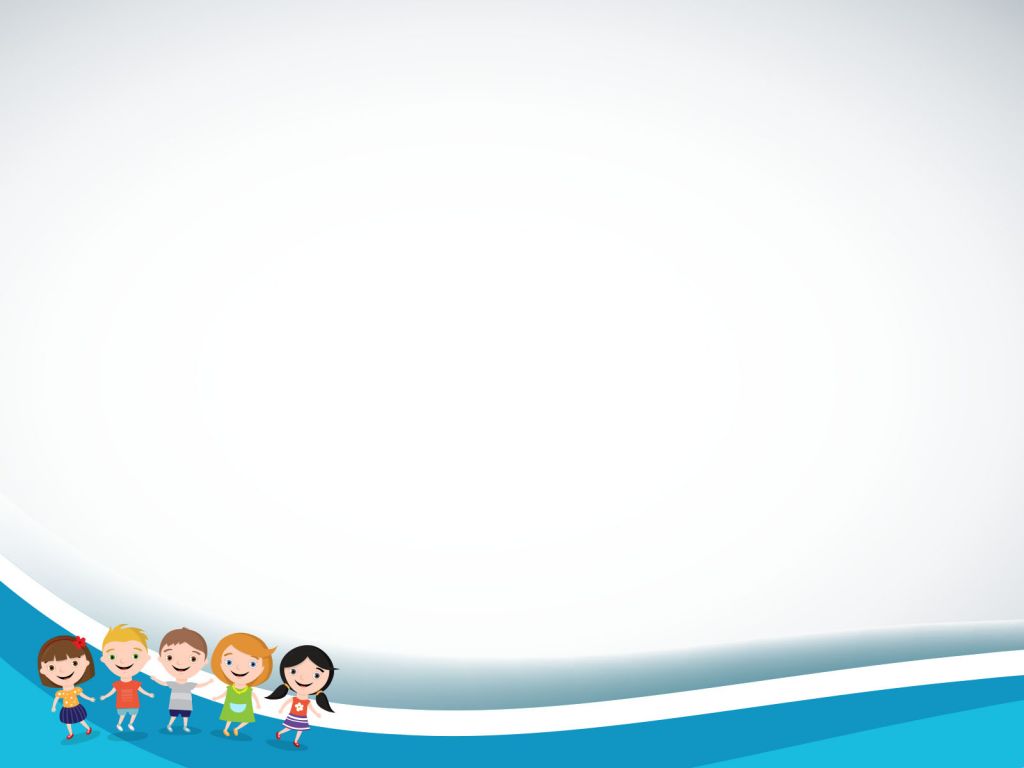 Nhân loại:
Loài người, tổng thể những người sống trên trái đất.
Nhân đức:
Thương người có lòng yêu thương giúp đỡ người khác.
Hiền hậu có lòng thương người.
Nhân từ:
Nhân tài:
Là người có tài năng.
nhân dân,
Bài 2: Cho các từ sau:
nhân hậu,
nhân ái,
nhân tài.
nhân loại,
nhân đức,
nhân từ,
công nhân,
Tiếng nhân có nghĩa là “người”
Tiếng nhân có nghĩa là “ lòng thương người”
nhân hậu,
nhân dân,
nhân loại,
nhân ái,
nhân đức,
công nhân,
nhân từ.
nhân tài.
 Bài 3: Đặt câu với một từ ở bài tập 2.
(nhân dân, nhân hậu, nhân ái, công nhân, nhân loại, nhân đức, nhân từ, nhân tài)
- Nhân dân Việt Nam rất anh hùng.
- Chú em là công nhân ngành xây dựng.
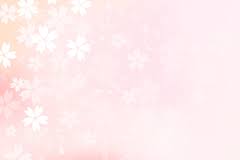 Bài 4: Các câu tục ngữ dưới đây khuyên ta điều gì, chê điều gì?
a) Ở hiền gặp lành.
b) Trâu buộc ghét trâu ăn.
c) Một cây làm chẳng nên non
Ba cây chụm lại nên hòn  núi cao.
Hướng dẫn tự học
1. Tìm thêm các từ ngữ về Nhân hậu - Đoàn kết.
2. Hoàn thành các bài tập.
3. Tìm thêm các câu tục ngữ, thành ngữ thích     hợp với chủ điểm mà em học.
Các em nghỉ giải lao 10 phút nhé!